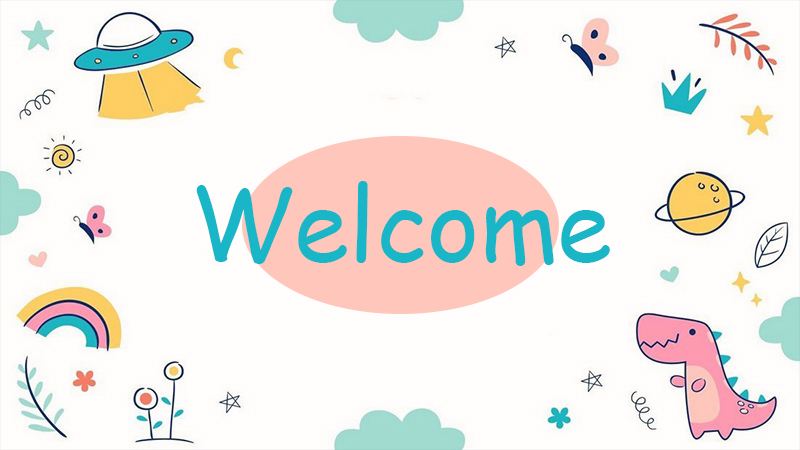 TRƯỜNG TIỂU HỌC ÁI MỘ A
BÀI GIẢNG ĐIỆN TỬ LỚP 3 MÔN TOÁN
TUẦN 15


Bài : Chia số có ba chữ số cho số có một chữ số
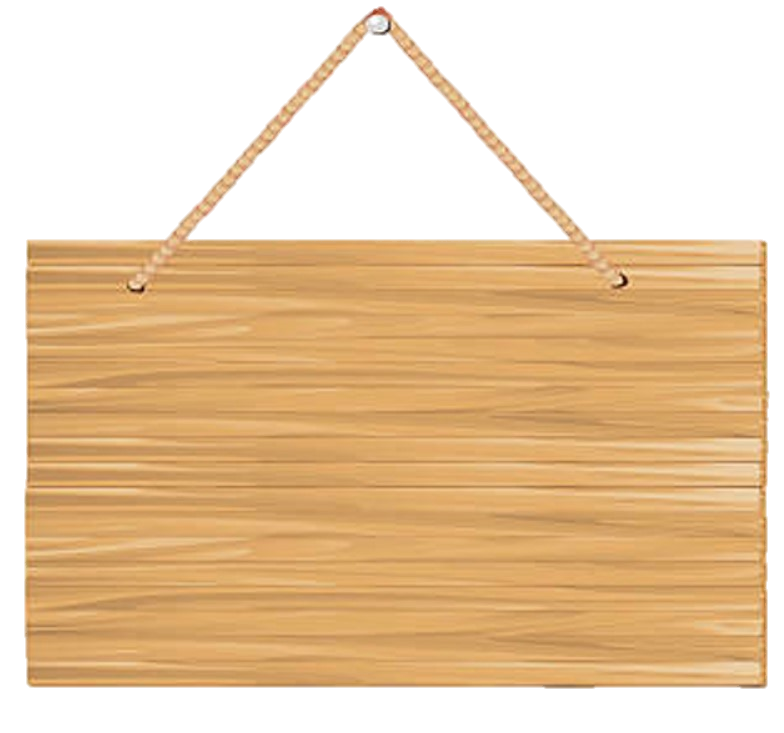 KHỈ CON 
QUA SÔNG
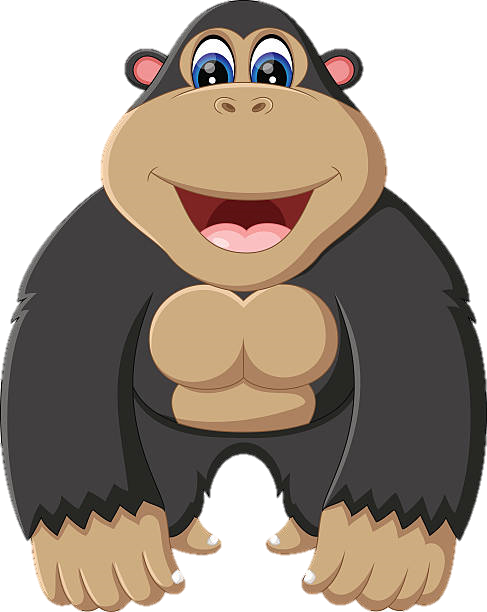 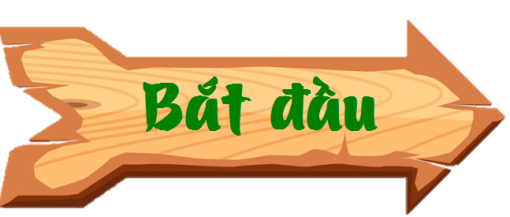 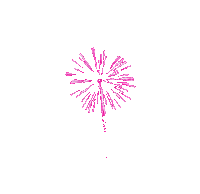 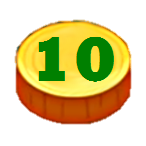 CHÚC MỪNG
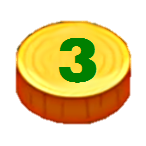 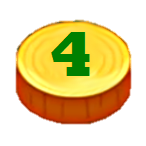 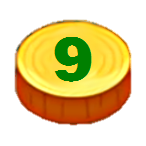 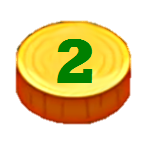 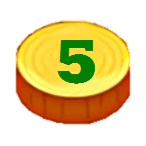 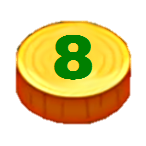 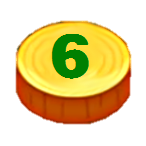 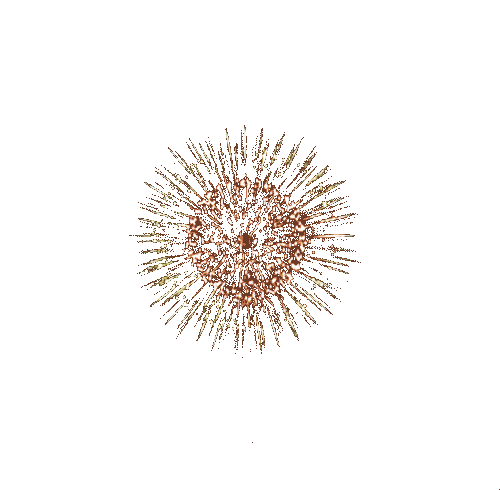 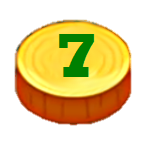 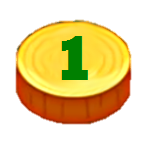 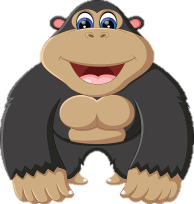 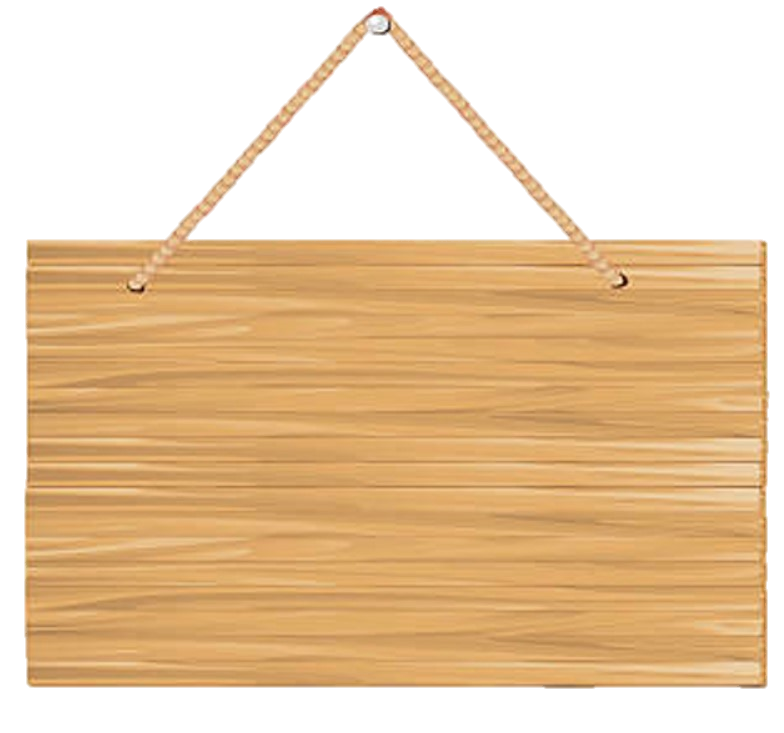 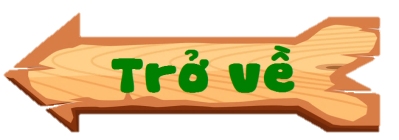 55:4=13
(dư 3)
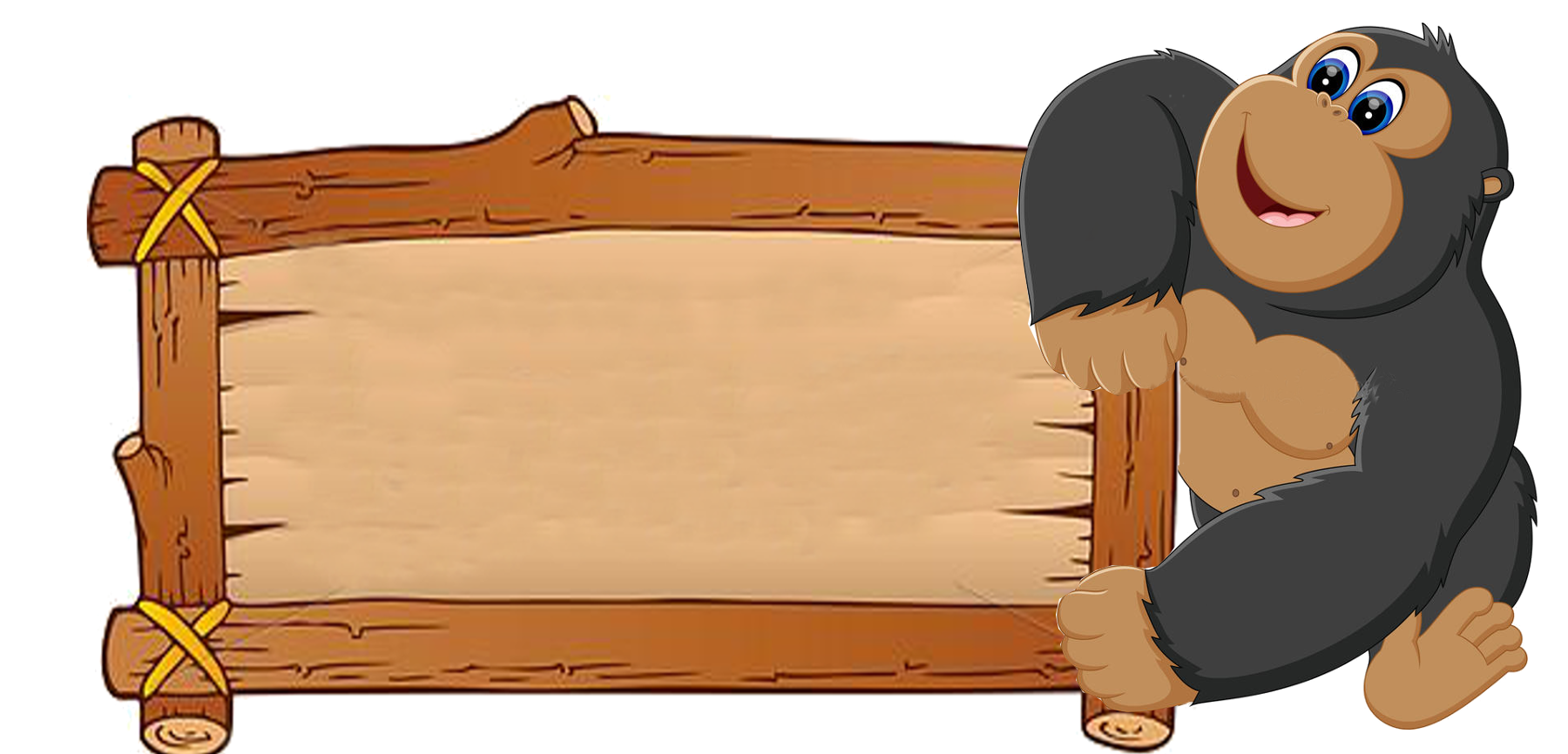 Em hãy tìm kết quả của phép tính sau:
55 : 4 = ?
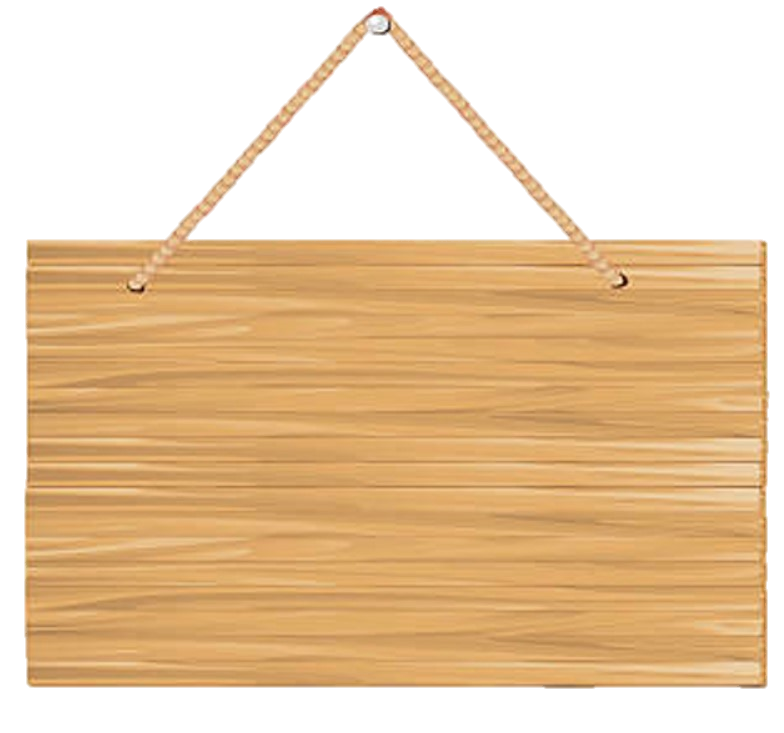 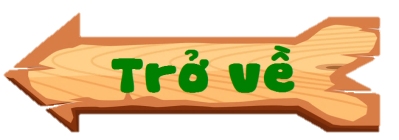 94:8=11
(dư 6)
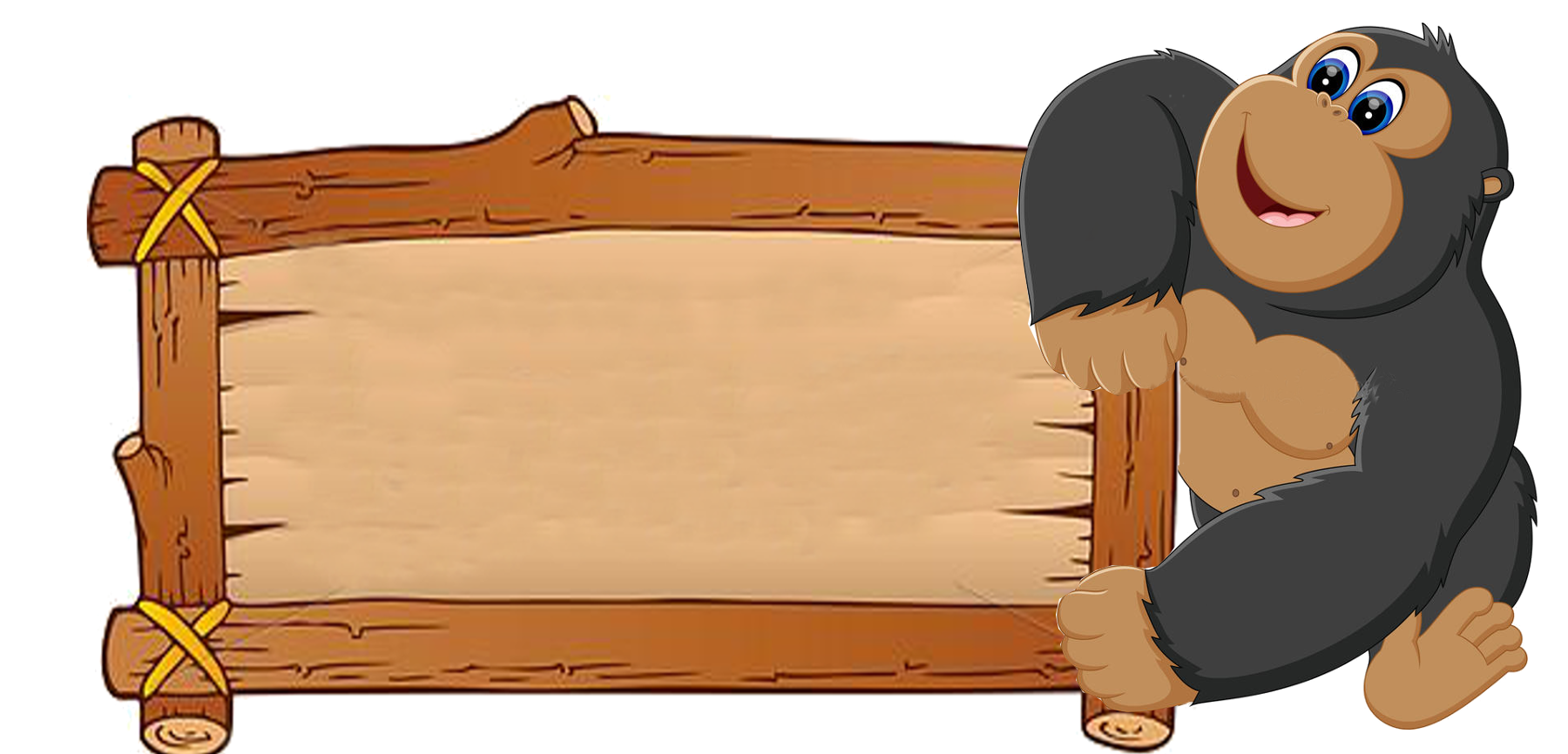 Em hãy tìm kết quả của phép tính sau:
94 : 8 = ?
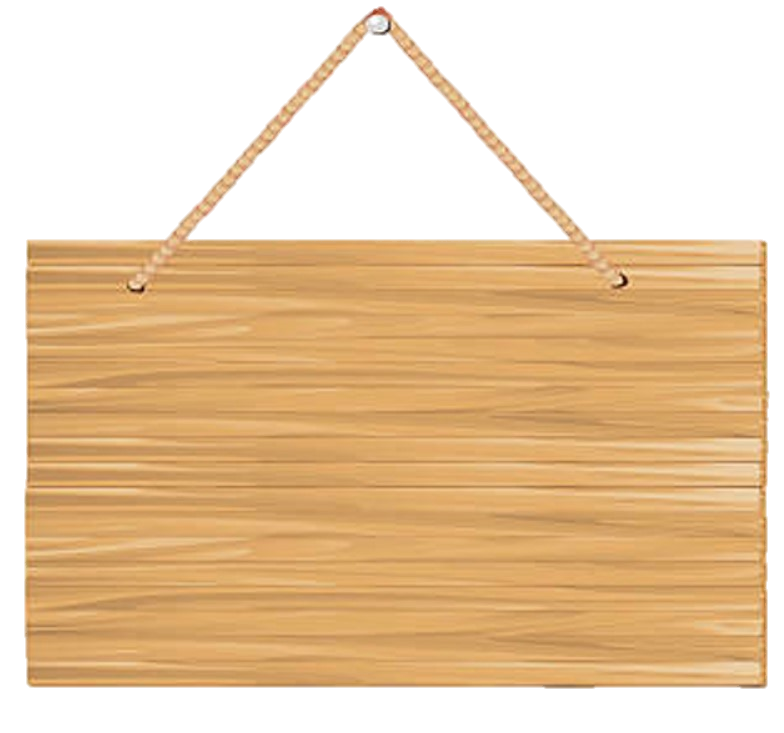 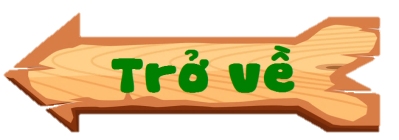 49:4=12
(dư 1)
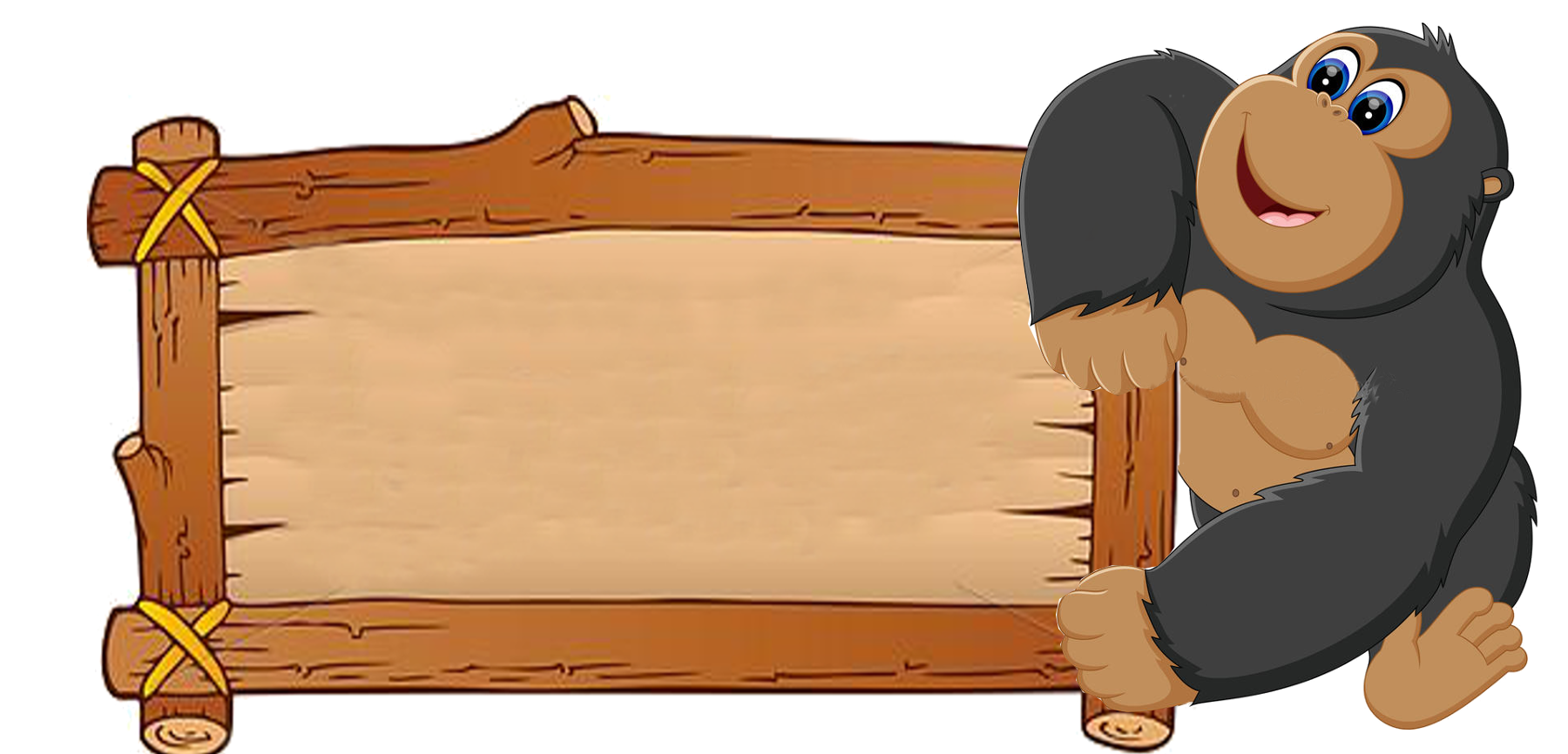 Em hãy tìm kết quả của phép tính sau:
49 : 4 = ?
Thứ hai ngày 13 tháng 12 năm 2021ToánChia số có ba chữ số cho số có một chữ số (tr. 72)
a) 648 : 3 = ?
* 6 chia 3 được 2, viết 2.
2 nhân 3 bằng 6; 6 trừ 6 bằng 0.
3
648
2
1
6
6
0
4
* Hạ 4; 4 chia 3 được 1; viết 1
 1 nhân 3 bằng 3, 4 trừ 3 bằng 1.
3
8
1
* Hạ 8, được 18; 18 chia 3 được 6; viết 6
6 nhân 3 bằng 18; 18 trừ 18 bằng 0.
18
0
648 : 3 = 216
a) 648 : 3 = ?
Vở nháp
* 6 chia 3 được 2, viết 2
2 nhân 3 bằng 6; 6 trừ 6 bằng 0.
3
648
6
2
1
6
0
4
3
* Hạ 4; 4 chia 3 được 1; viết 1
 1 nhân 3 bằng 3, 4 trừ 3 bằng 1.
1
8
18
0
* Hạ 8, được 18; 18 chia 3 được 6; viết 6
6 nhân 3 bằng 18; 18 trừ 18 bằng 0.
648 : 3 = 216
236     5
b) 236 :  5 = ?
23 chia 5 được 4, viết 4.
4 nhân 5 bằng 20; 23 trừ 20 bằng 3.
20
4
7
Hạ 6; được 36; 36 chia 5 được 7,viết 7.
3
6
35
1
7 nhân 5 bằng 35; 36 trừ 35 bằng 1.
236 : 5 = 47(dư 1)
Chia số có ba chữ số cho số có một chữ số:
Bước 1: Đặt tính.
Bước 2: Chia từ trái sang phải bắt đầu từ hàng trăm của số bị chia.
8        218
36     65
Tính :
4
07
1
030
30
32
 32
872     4
390     6
905     5
5       181
0
0
40
40
05
5
0
a)
457     4
4       114
45     97
18     38
Tính :
05
1
50
039
4
35
17
 16
48
489     5
230     6
02
4
1
b)
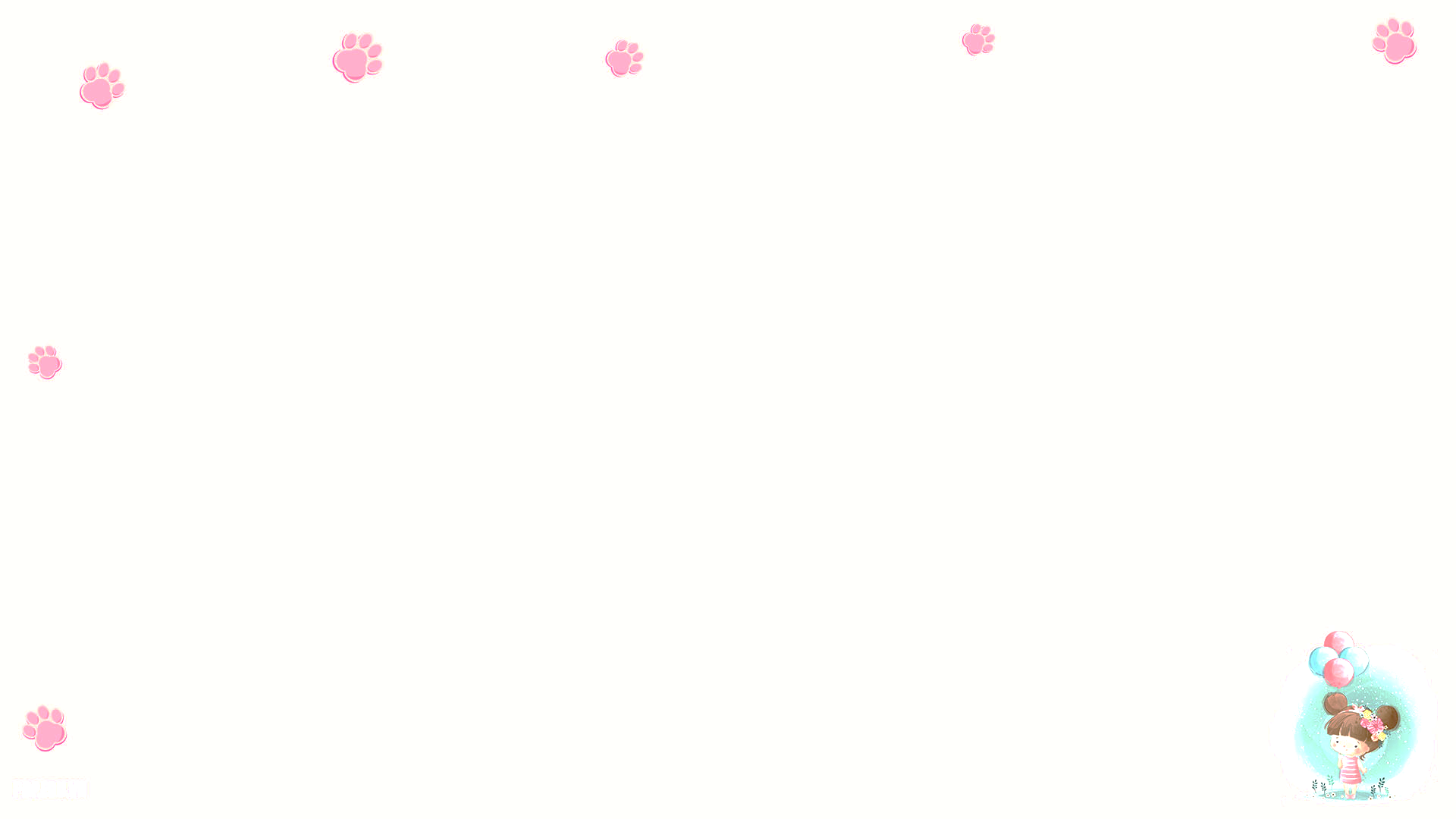 Bài 2: Có 234 học sinh xếp hàng, mỗi hàng có 9 học sinh. Hỏi có tất cả bao nhiêu hàng ?
Tóm tắt :
1 hàng : 9 học sinh
234 học sinh : …. hàng?
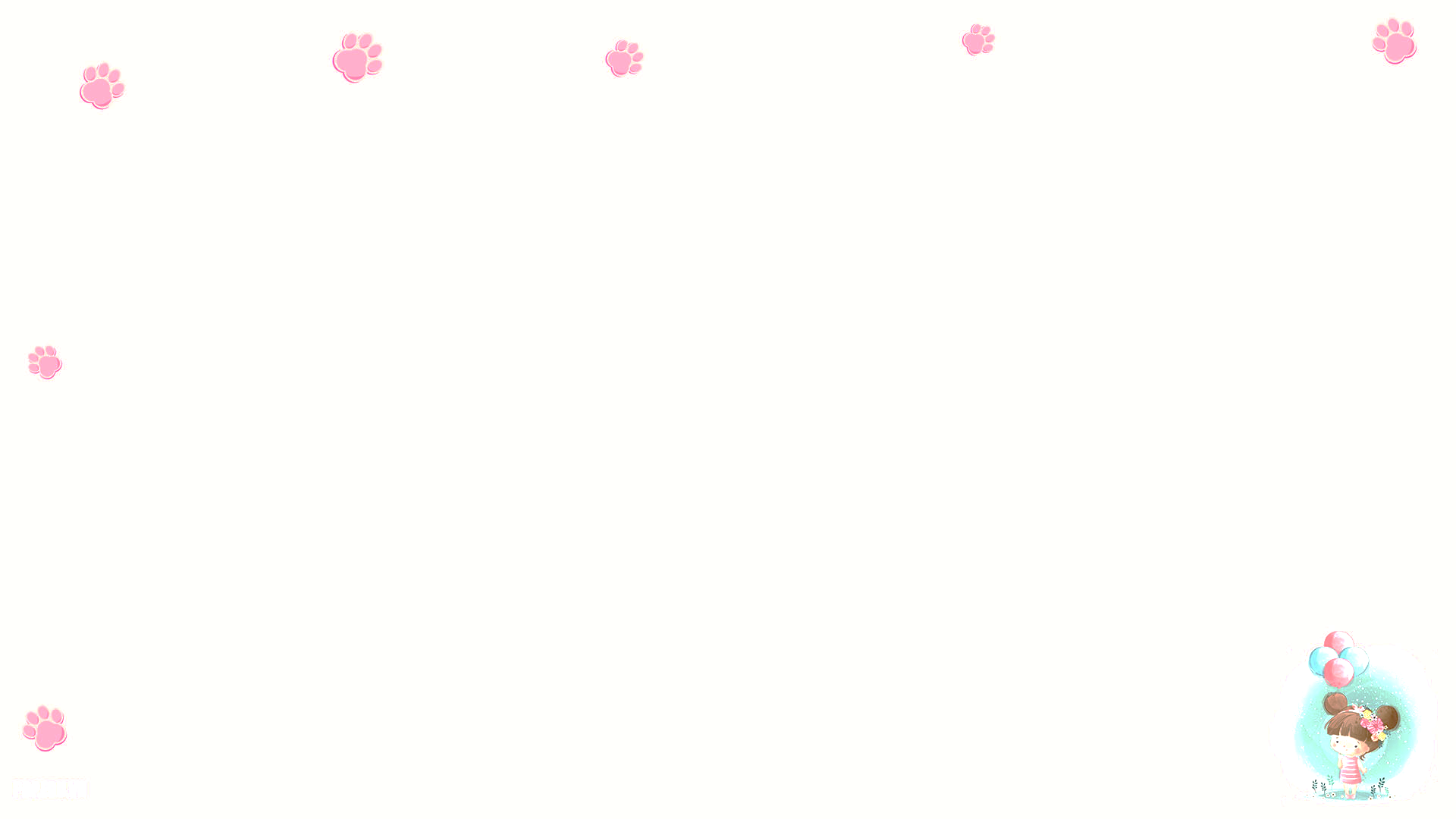 Bài giải:
Số hàng có tất cả là:
    234 : 9 = 26 ( hàng )
          Đáp số : 26 hàng
Bài 3 Viết ( theo mẫu):
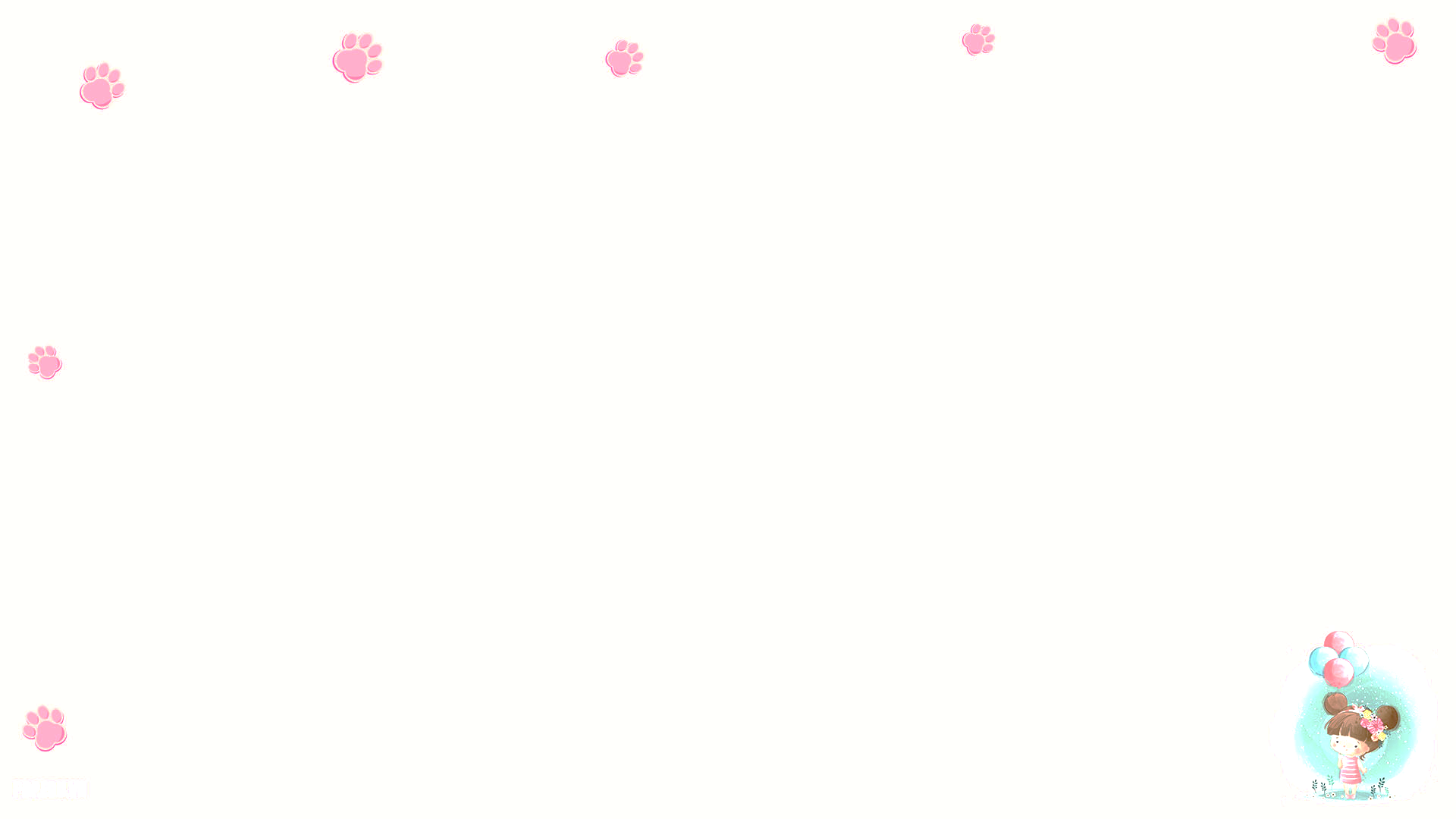 Số đã cho
312 ngày
432m
888kg
600 giờ
312ngày:8= 39ngày
600giờ: 8 = 75giờ
888kg: 8 =111kg
432 m: 8 =
54m
Giảm 8 lần
Giảm 6 lần
72m
432m : 6 =
888kg: 6 =148kg
600giờ: 6= 100giờ
312ngày: 6= 52ngày
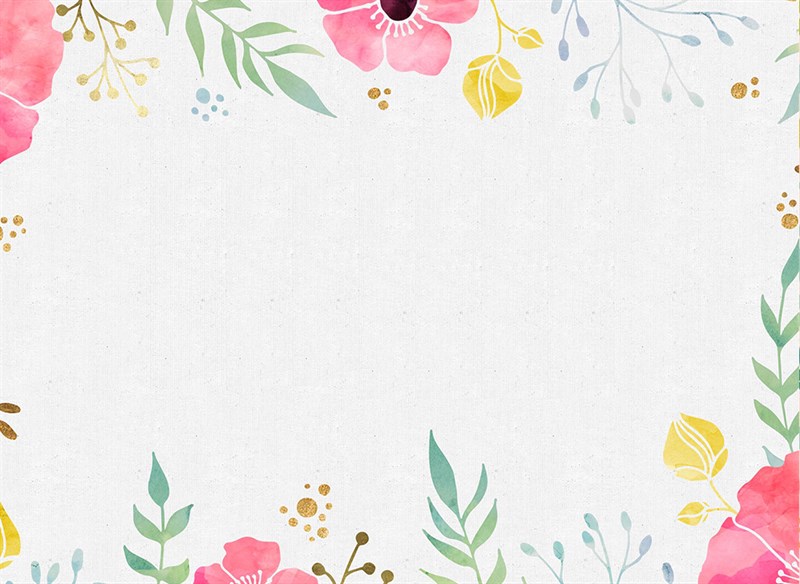 Chào tạm biệt các em